My Favorite Foods
Potatoes
I like all kinds:  mashed, baked, fried or grilled.  I think if I had to, I could live off of potatoes.
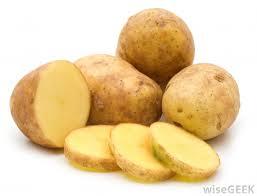 Eggs
I know eggs have been thought to raise one’s cholesterol, but it’s one of my favorite foods at breakfast or any other time of day.
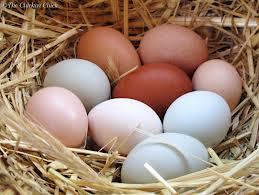 Fruit
For many reasons, Summer is my favorite time of the year, but one of the things I love most about Summer is I get to enjoy all of my fresh, favorite fruits!
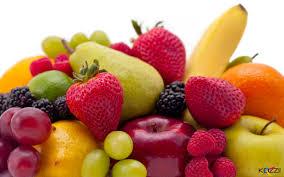 Soup
Soups are great this time of year, but I love them all year long.  Soup is another food that I could probably eat once each day and not get tired of it.
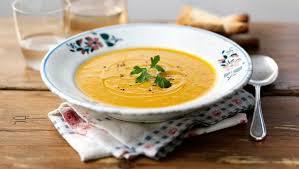